Akademik makale yazımı
Bilimsel makale satılabilir olmalıdır
SONUÇLARINIZA AŞIK MISINIZ?

SİZCE DEĞERİ NEDİR ?
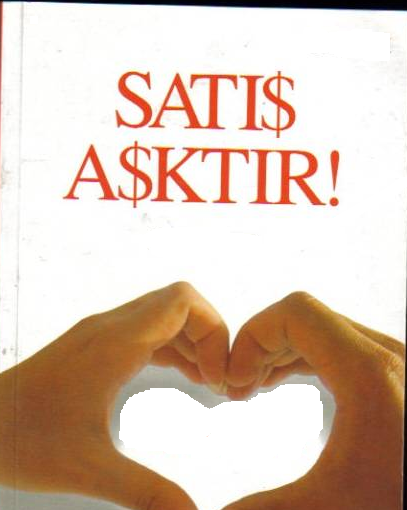 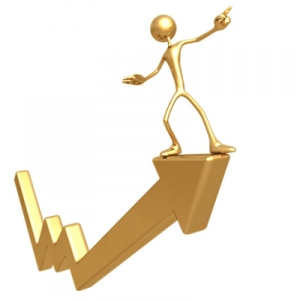 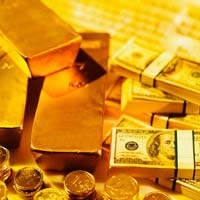 Bu makaleyi yayınlamak bana ne katar?
Hedef kitle kimdir?
Bu makaleyi okumak hedef kitleye ne katar
Makale yazımında ortak bölümler
Bilimsel yayınlar genel olarak ‘IMRaD’ yapısında hazırlanır (son 150 yıl)

 Hangi problem neden incelendi, tanıştırma ? 
	INTRODUCTION

 Problemin incelenme yöntemi?
	METHODS

 Neler bulundu?
	RESULTS     And

 Bulduklarımız farklı mı ne işe yarar bunlarla neler yapabiliriz?
	DISCUSSION
Makale yazımında ortak bölümler
Yazar davranışına okur davranışı!!!
X
Yazar tavrı
Olabildiğince uzun yazarak her sonucu detaylı yorumlamak
Okuyucu tavrı
Olabildiğince az okuyup bilgi edinmek
Sonuç: kısa ve vurucu ifadeler ile derdinizi anlatmalısınız
Başlık seçimi
Makaleyi bütünüyle yansıtacak kadar kapsayıcı ancak cümle izlenimi vermeyecek kadar kısa olmalıdır

Hatalı: Optimization of Transglutaminase utilization in Cheese Production
Bu ifade daha çok bir review article izlenimi yaratıyor. 

«Cheese» ifadesi tüm peynirlerin üretimine bu enzimin kullanım optimizasyonu ile ilişkili çalışmalar hakkında bilgi verecekmiş gibi duruyor
Tercihen az bilinen kısaltmaların kullanılmaması gerekir
Bir makale taramasında okuyucunun okuduğu tek şey başlığınız olabilir****
Başlık seçimi
Doğru: Optimization of Transglutaminase utilization in Cheddar Cheese Production: with specific emphasis on yield and texture

Başlık seçiminde ilgiyi artırabilmek için cümle-başlık ya da soru-başlık tarzı da seçilebilir
Başlık seçimi
Does Transglutaminase really increase the yield of Cheddar cheese? A research based on protein increase (Soru-başlık tarzı)

Whey protein concentrate and lactoferrin alleviated anaemia, immunotoxicity, and biochemical alterations in a Mouse model of early hepatocarcinogenesis (Cümle-başlık tarzı)
Başlık seçimi (Kaçının!!!)
A Study on….

A Research on….

An Investigation on…
Özet (Abstract) (en sonda yazılmalı)
AB – kesin (absolutely), STR – dosdoğru (straightforward), ACT – gerçek veri sunumu ve yorumlaması (actual data presentation and interpretation)

Özet

 Araştırmanın kapsamı, neden yapıldığı ve amacı belirtilmelidir
 Deney, çalışma türü ve önemli parametrelerle ilgili yöntem tanımlanmalı
 Bulgular özetlenmeli
 Ana sonuçları ve yorumları belirtmelidir

 Yaklaşık 250 kelime 
Dergi formatına göre 150-300 kelime arasında değişebilir
Anahtar kelimeler
Anahtar kelimeler, editörler, hakemler ve okuyucuların konuyu tespit etmelerine yardımcı olur
Standart yaygın terminolojiye uygun kelimeler

Eğer makalenizde yer alan bilgileri arasalardı okuyucularınızın ne gibi kelimeler kullanacağını düşünün
Giriş
İncelenen soru/problem açıkça belirtilmelidir
	Problemin arkaplanı belirtilmelidir
	Araştırmanın gerekçesi belirtilmelidir
	Konunun anlaşılabilmesi için ilgili kaynakları kullanın
	Çalışmanızın diğer yayınlardan farkını ortaya koyun
  Cevap aradığınız soruyu netleştirin
	Ön çalışmalarınız varsa mutlaka kullanın